Упражнения 
в чтении и письме
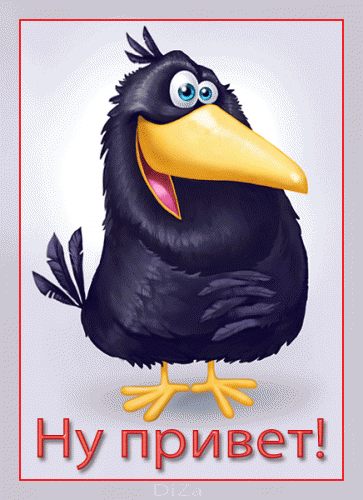 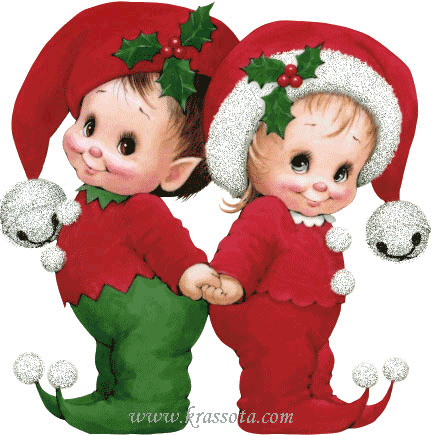 Учитель начальных классов МАОУ 
гимназия № 15 «Содружество»
Салова Анна Евгеньевна
ПРОЧИТАЙТЕ
ВЕДРО        театр    гиена
клевер    опера  енот
метро       оперетта
песок         песни
медведи       леопард
ПРОЧИТАЙТЕ
дело  деловит  поделки
деловые
вести  вестник   вестовые
предвестник   оповестил
ЛИСА И СОРОКА
Диалог
Монолог
Вступление
Герои
Роли
реплики
Лиса и сорока
Прочитайте по ролям
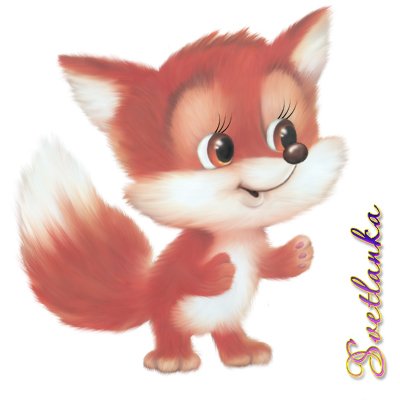 О  чём  диалог между
лисой и сорокой?
Алексей Толстой
«ЁЖ»
Прочитайте
 по ролям!
Почему ежа
прозвали
богатырём?
Упражнения 
в чтении и письме
ЗА   ВАШЕ ВНИМАНИЕ И РАБОТУ